火災が起きた原因を考えましょう
長年愛用していた扇風機から出火！どうしてだろう…。
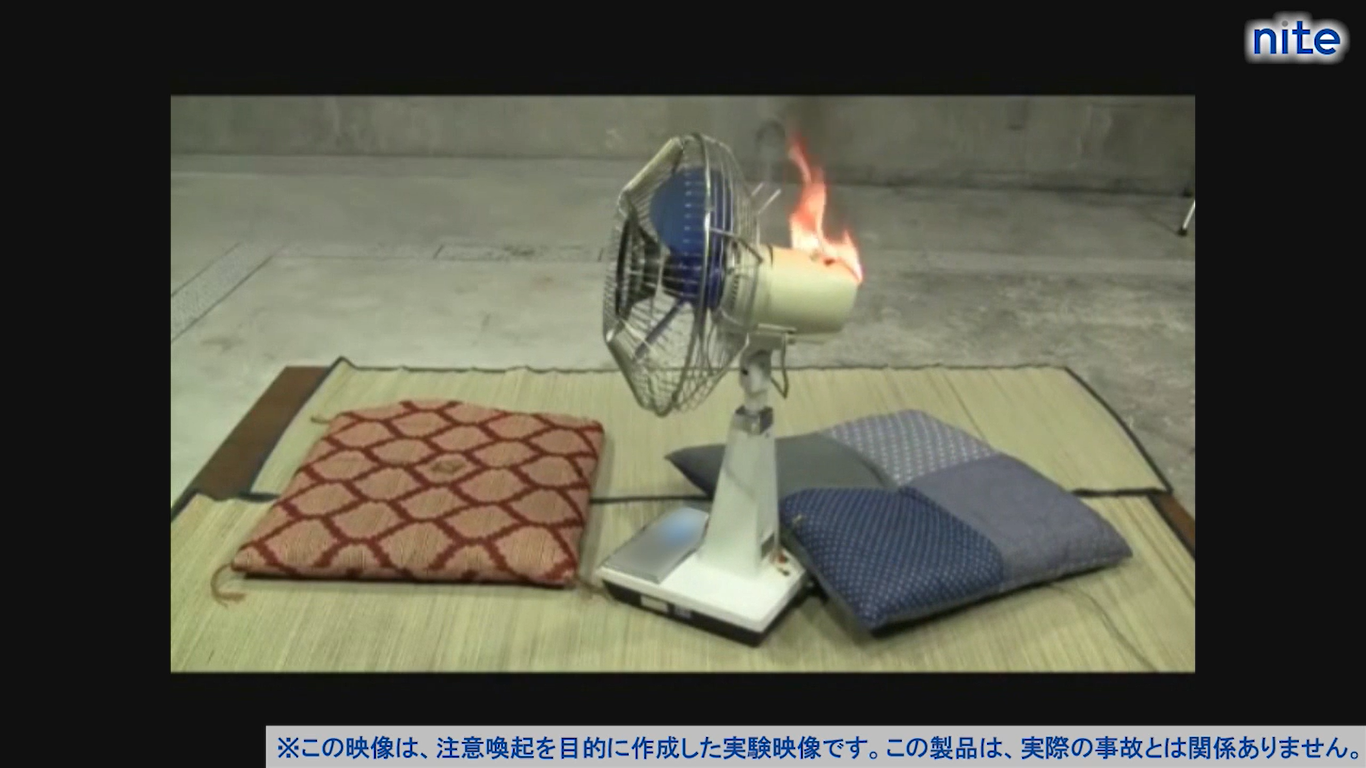 あなたの予想

　


　結果
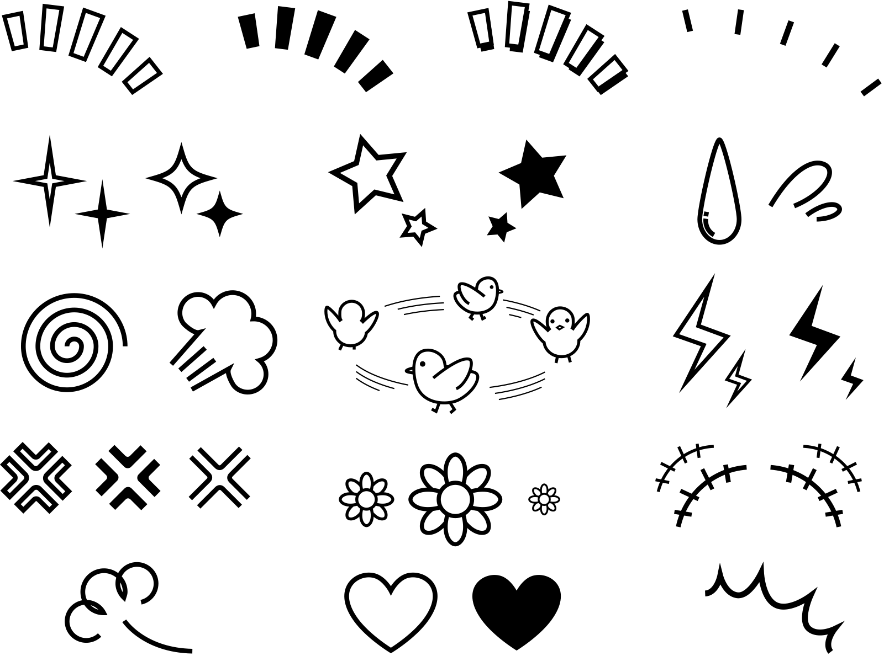 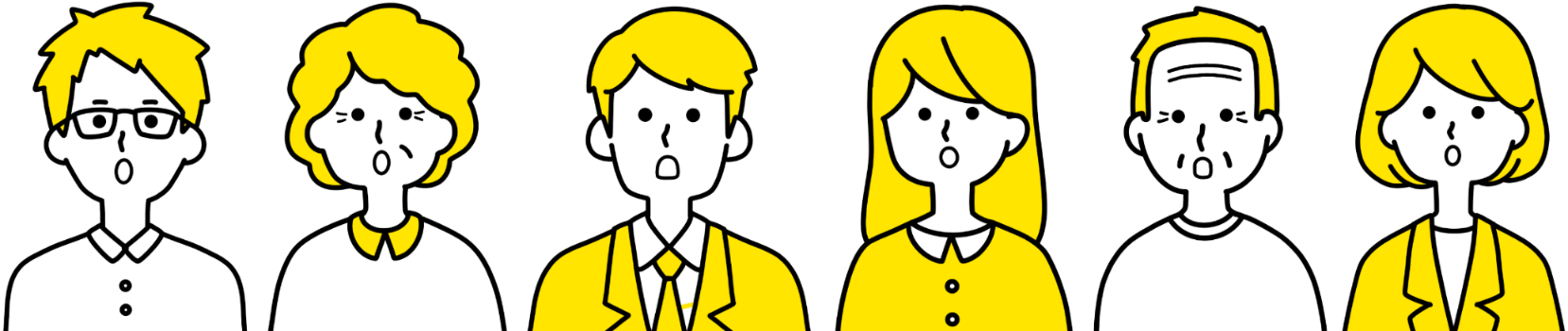 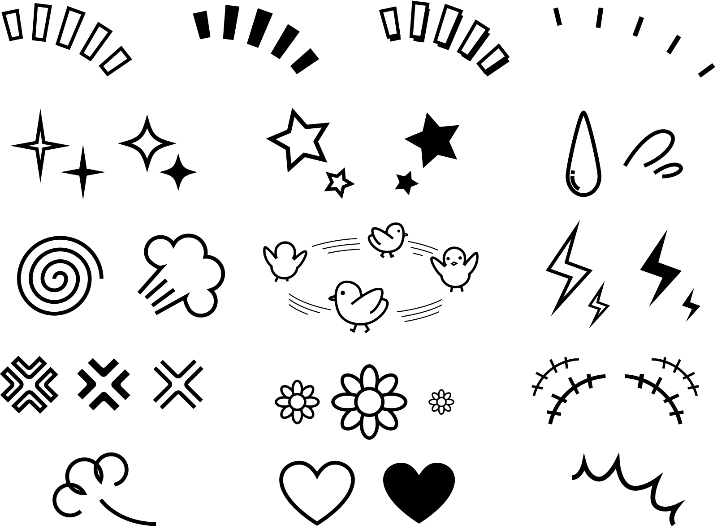 火災が起きた原因を考えましょう
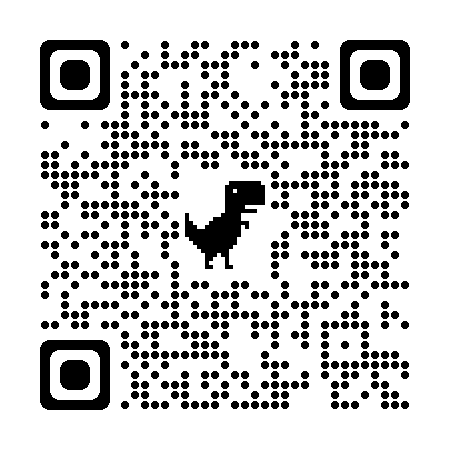 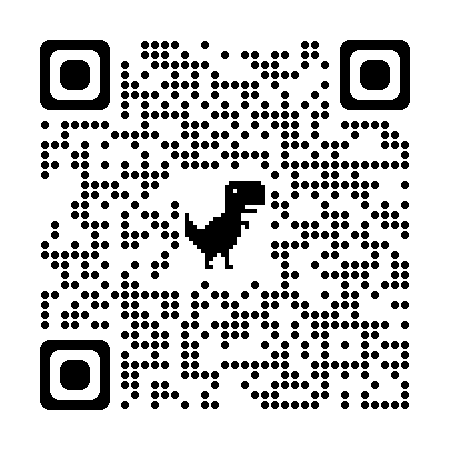 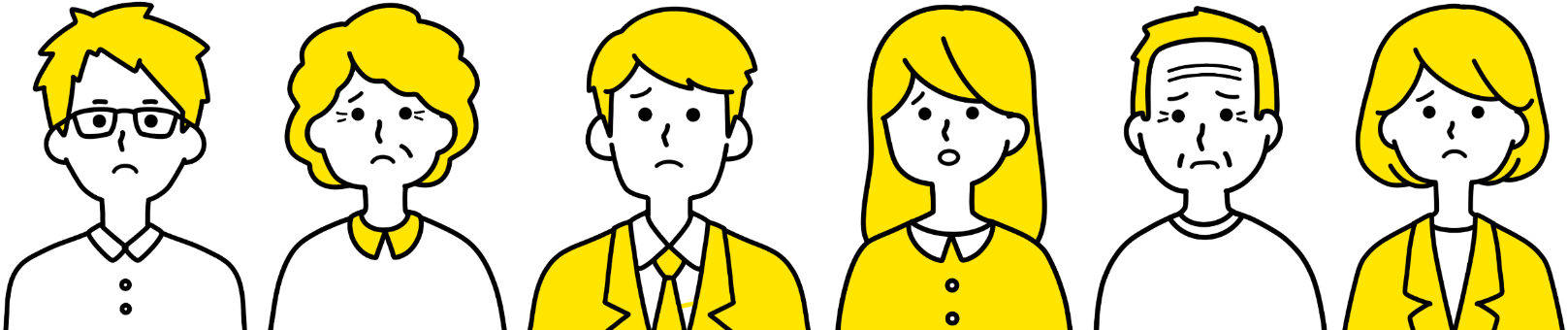 「経年劣化」によって内部の部品の劣化・断線が起こり、出火した
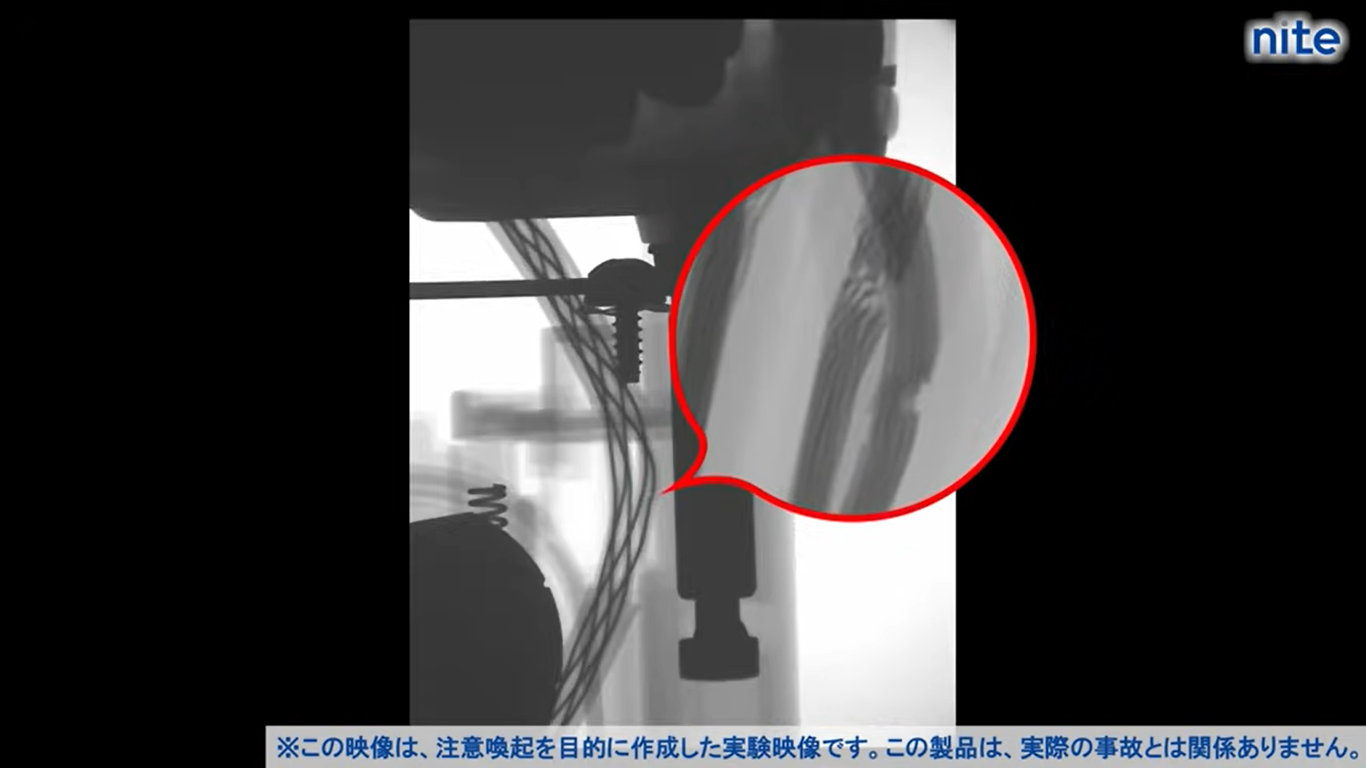 長期間使用したり、不具合や違和感を無視して使い続けたりすると火災などの
思わぬ事故につながるおそれがある。不具合がある場合、すぐに使用を中止しましょう。
このあとどうなるか、予想してみましょう
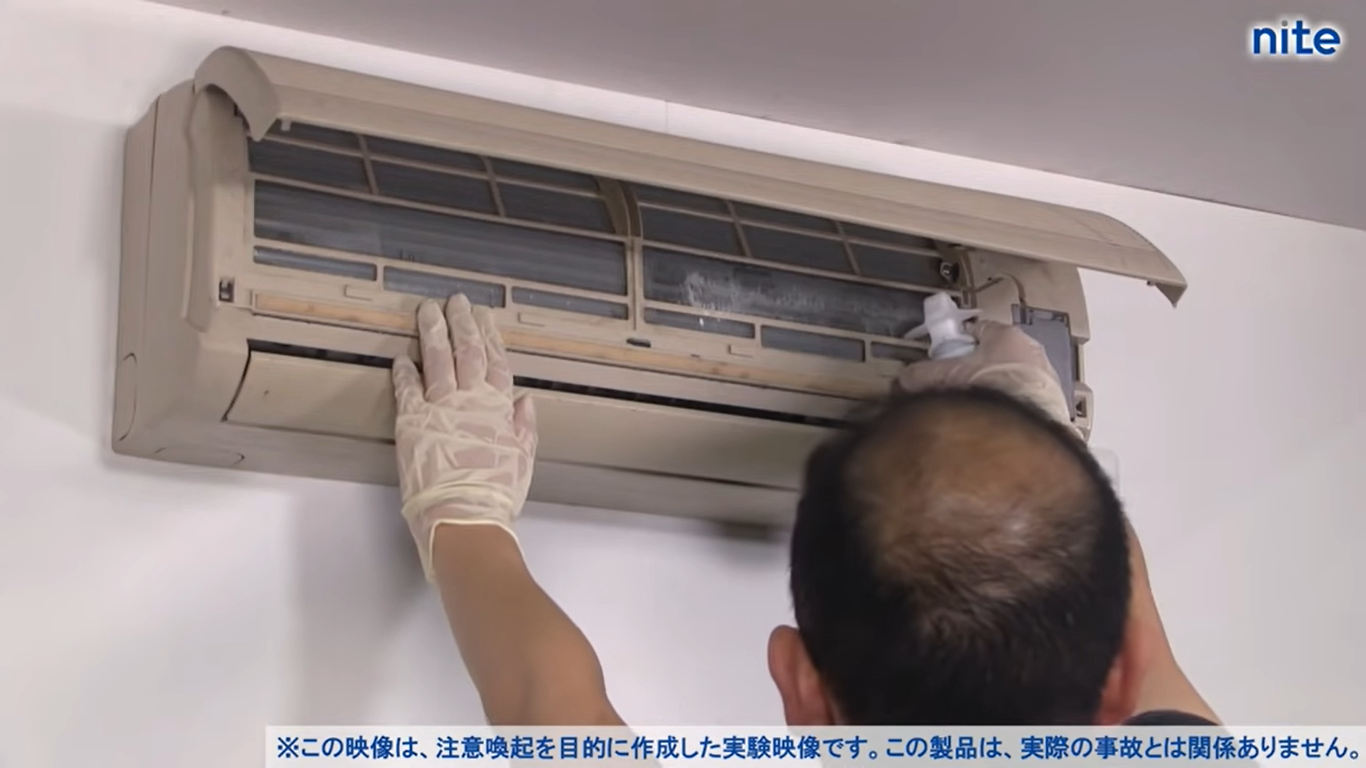 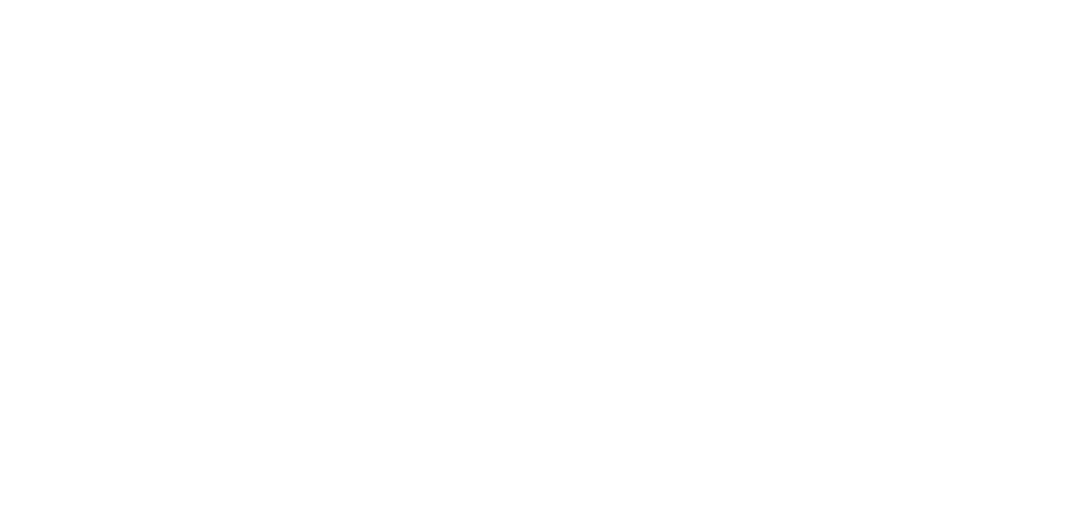 あなたの予想
　　　　

　　　　結果
手軽に掃除したいから
エアコンクリーナーを
使おう。
エアコンの洗浄による火災
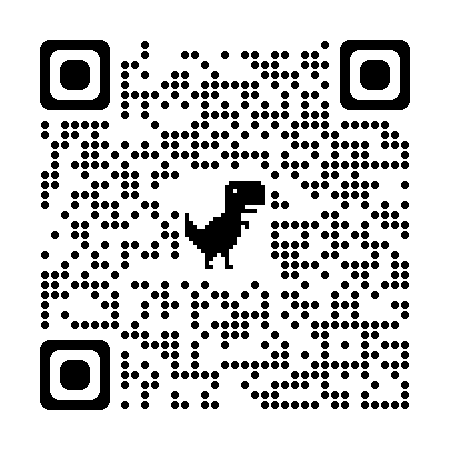 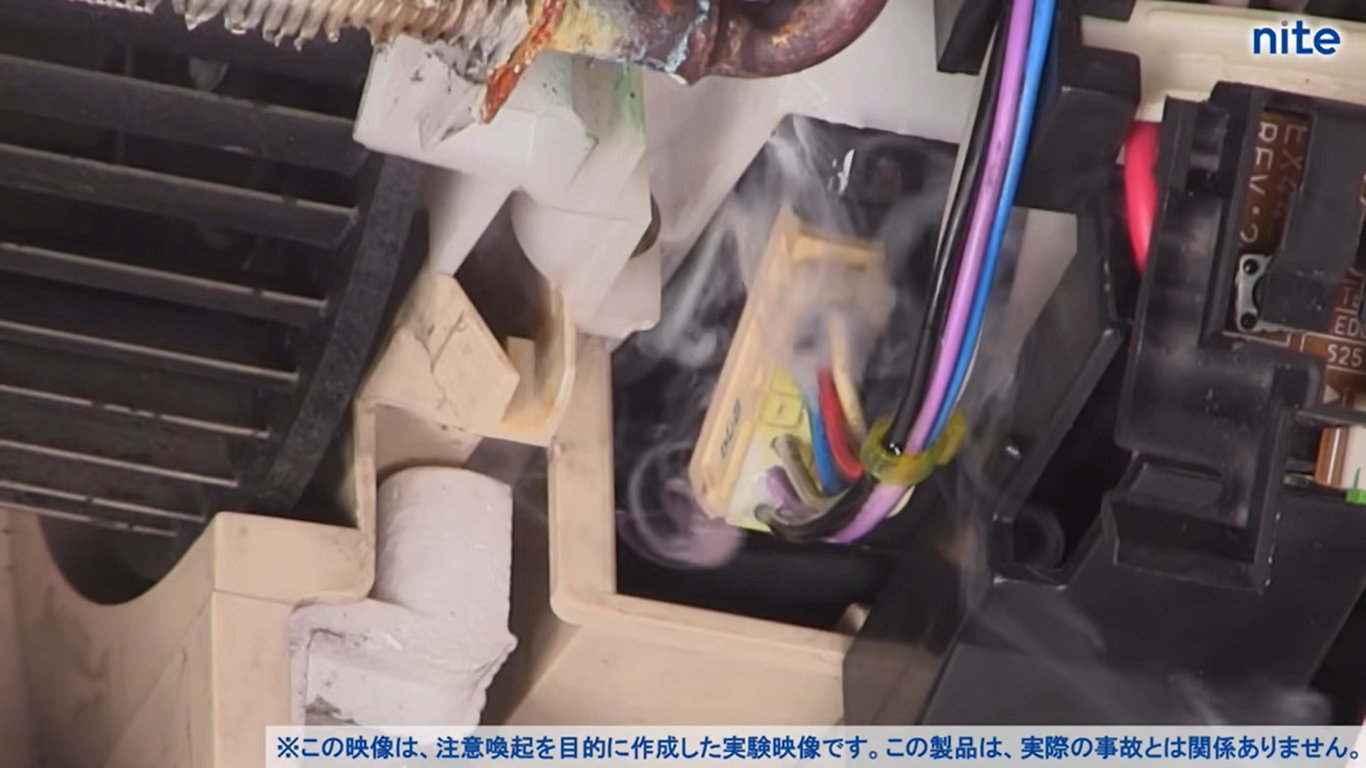 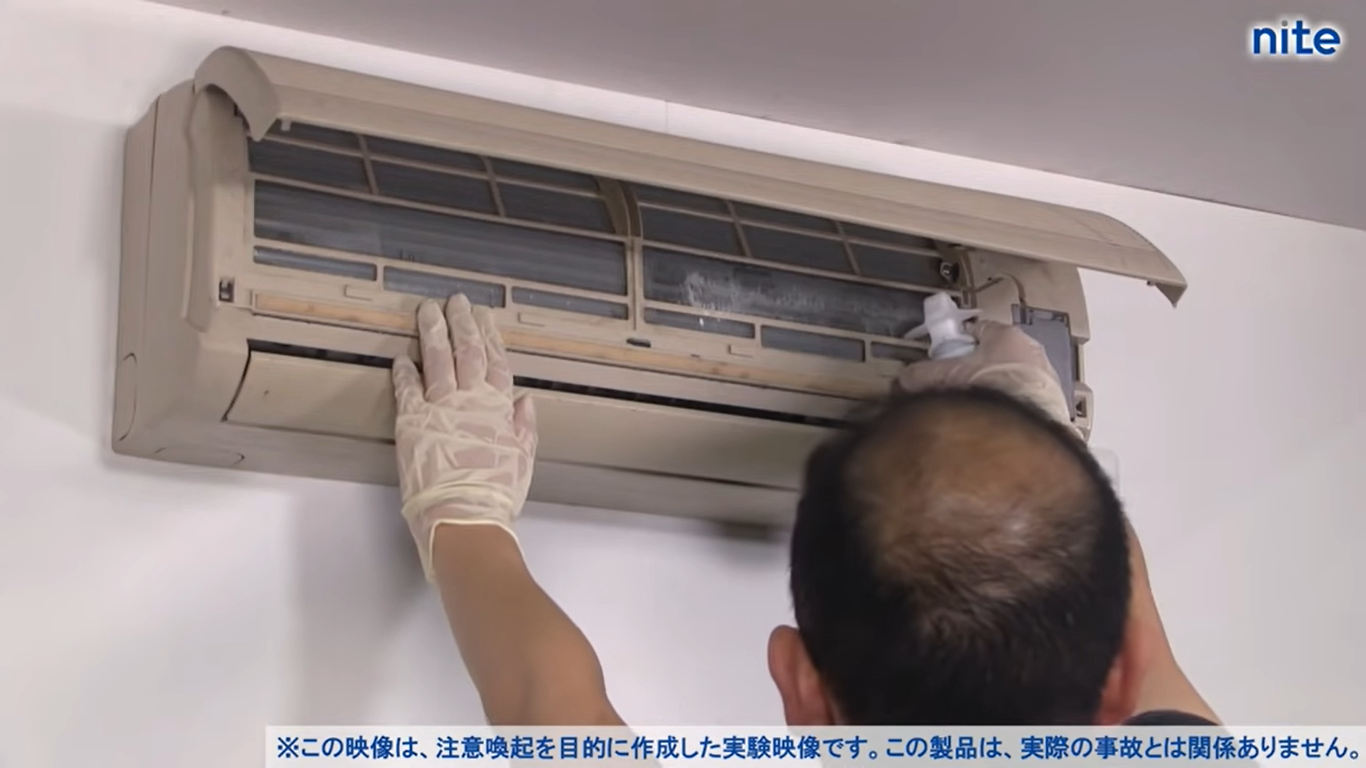 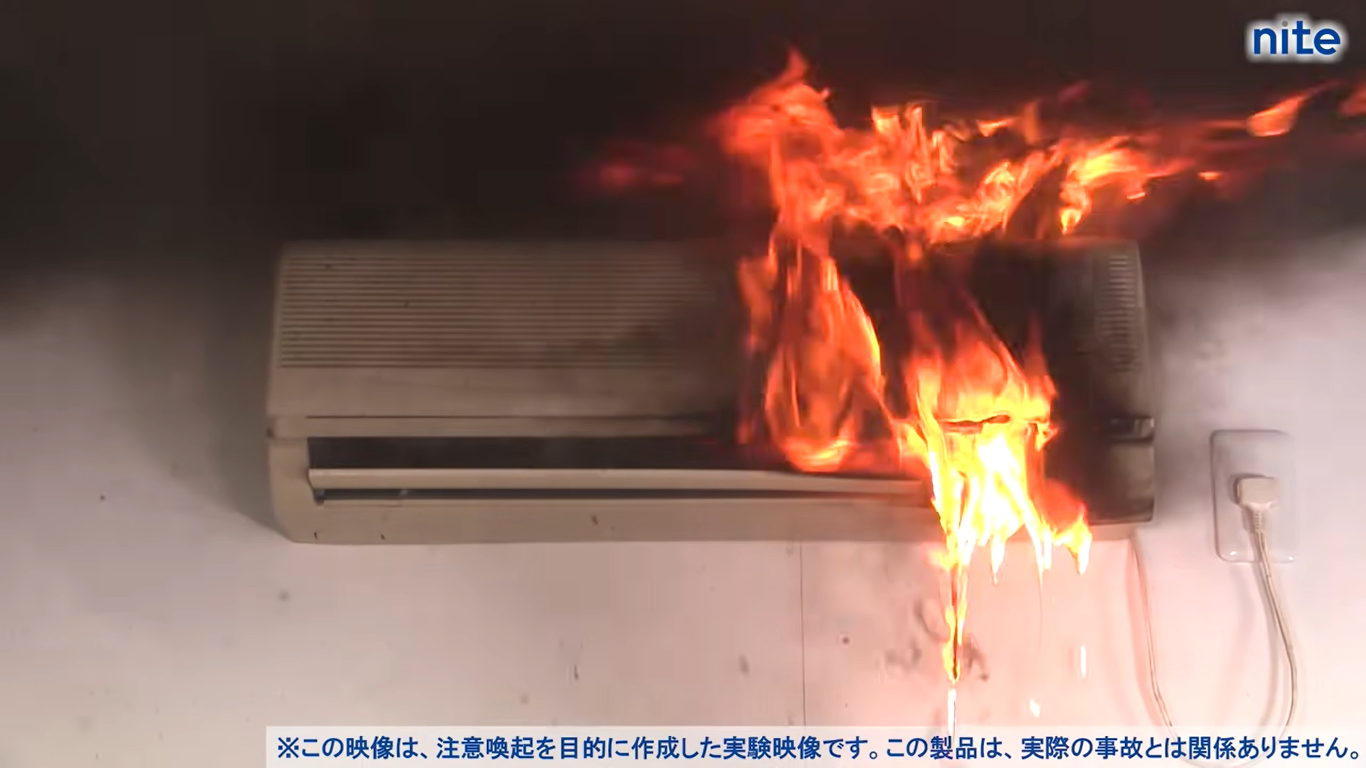 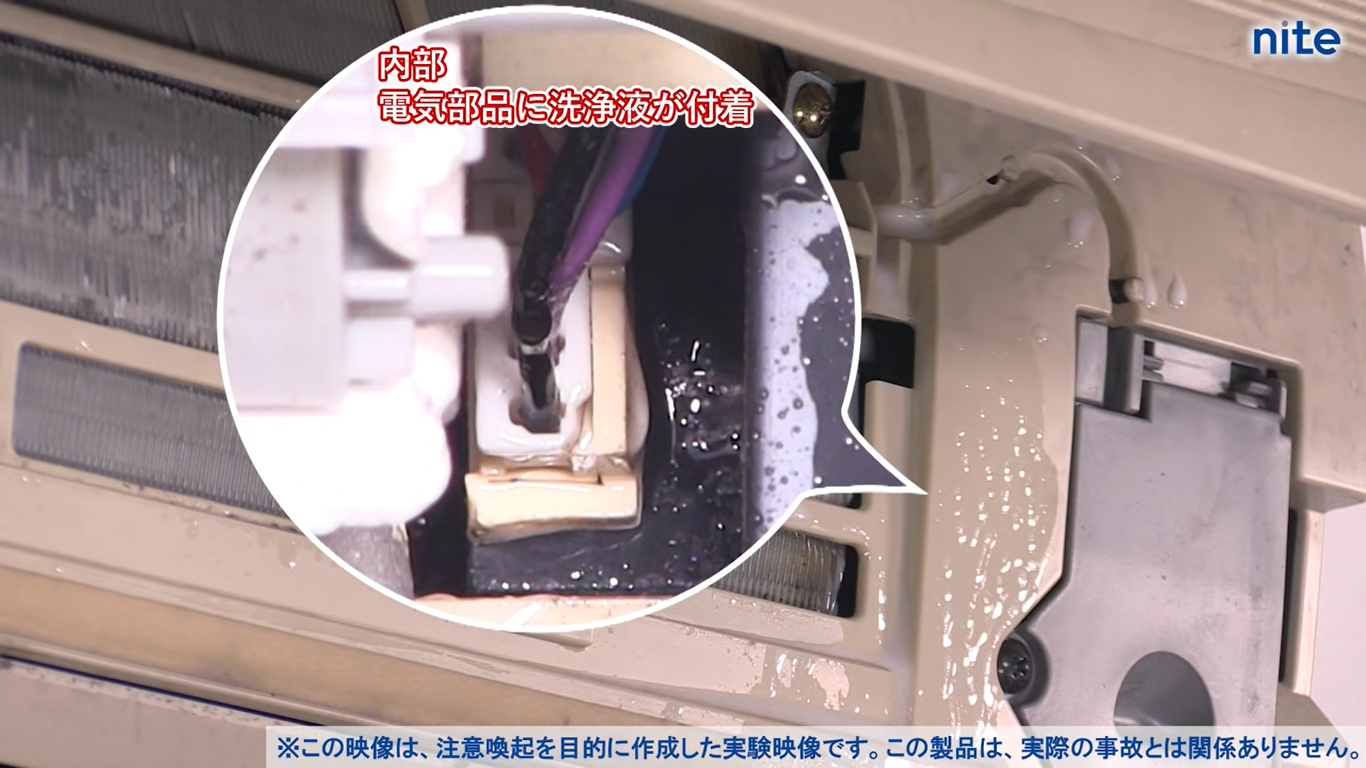 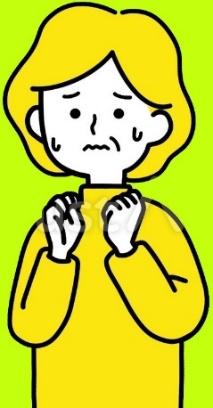 部品に導電性の高い洗浄液が付着することで「トラッキング現象」が発生し、火災に至った
コンセント・コードの火災
ートラッキング現象ー
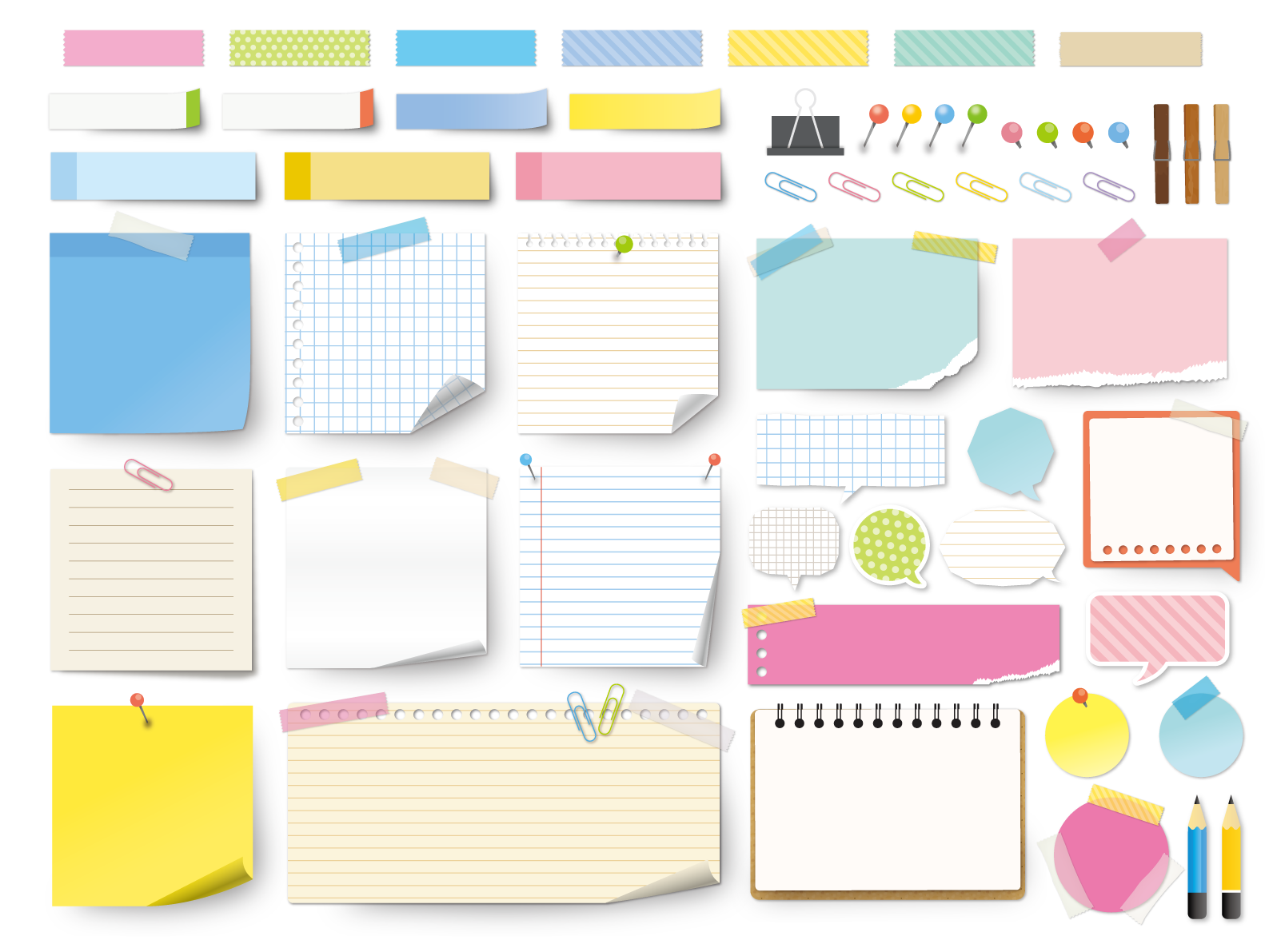 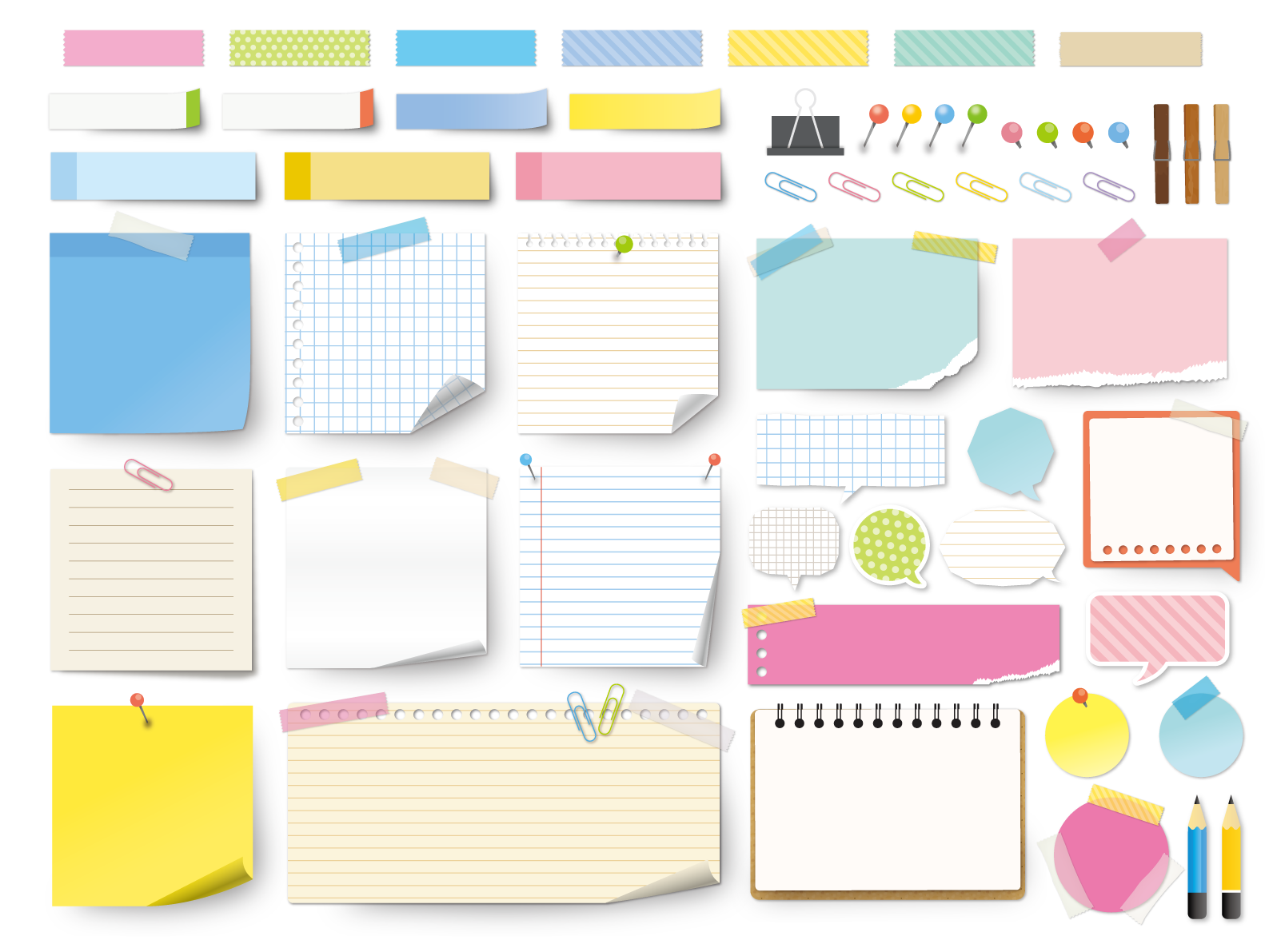 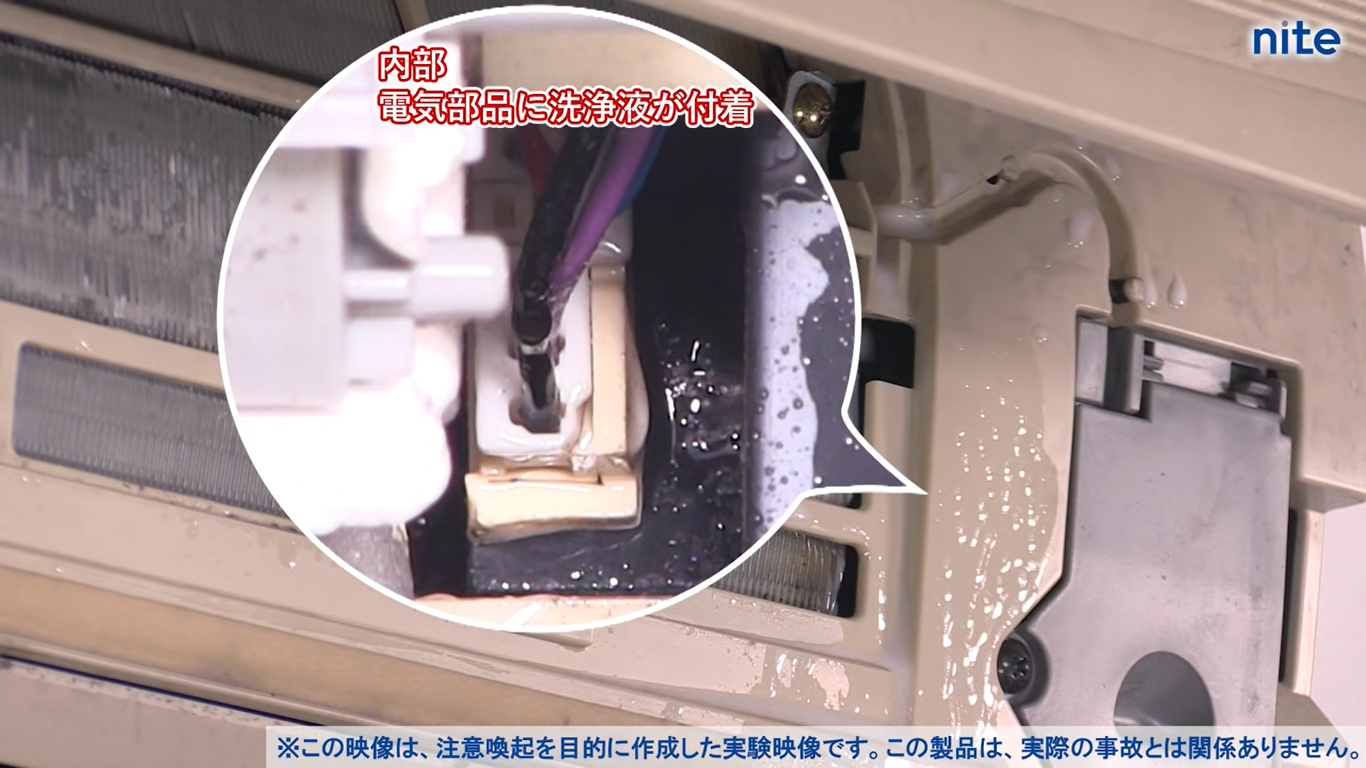 「トラッキング現象」とは？

　　　ほこり等が原因となってプラグの刃の間に「トラック」と呼ばれる
　　　電気の通り道が生成されることで放電・発火を起こす現象。
❶
❶ エアコンの洗浄液が原因となった火災

　　 　洗浄液が内部部品に付着することでトラックが生成された。
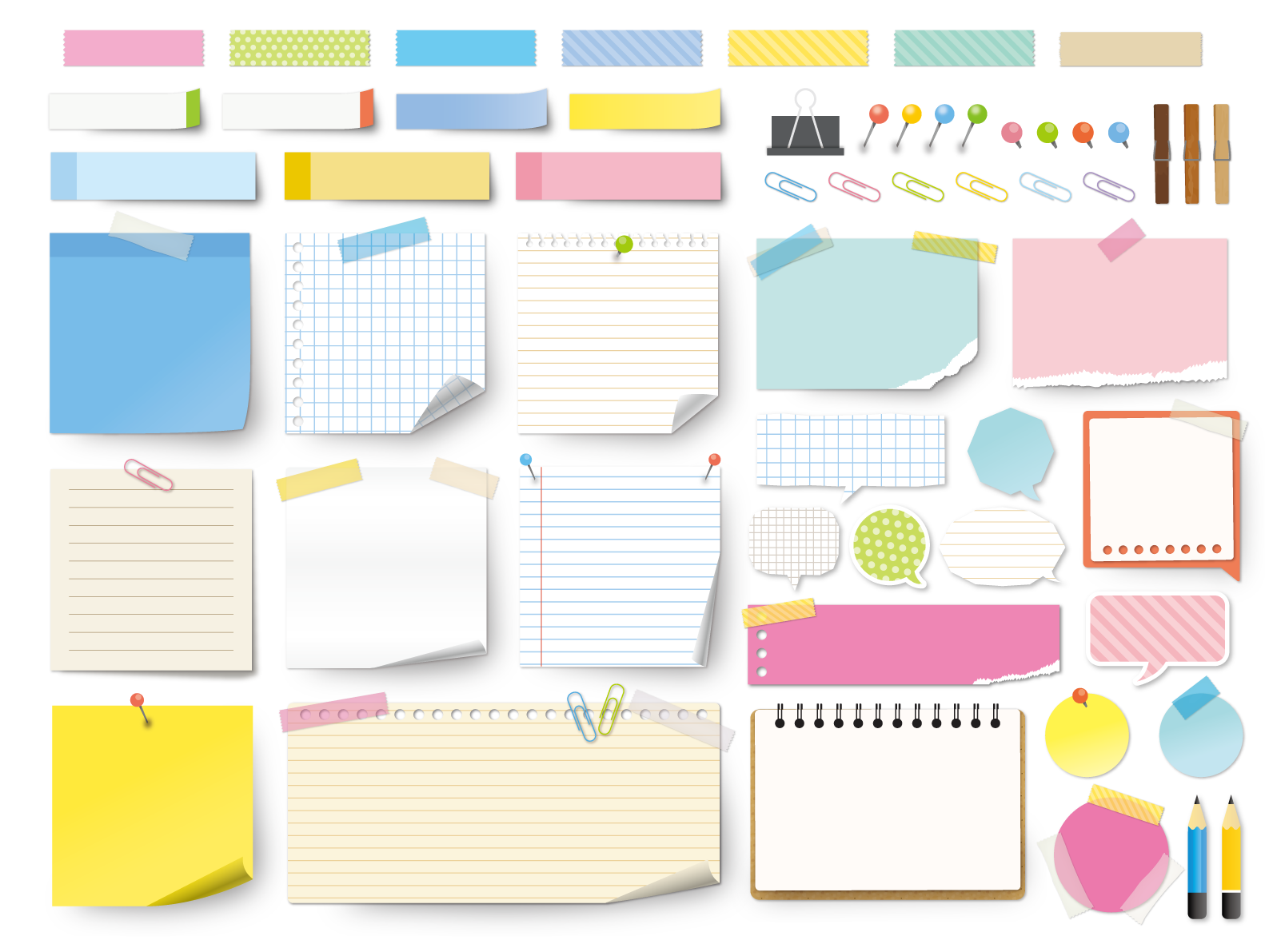 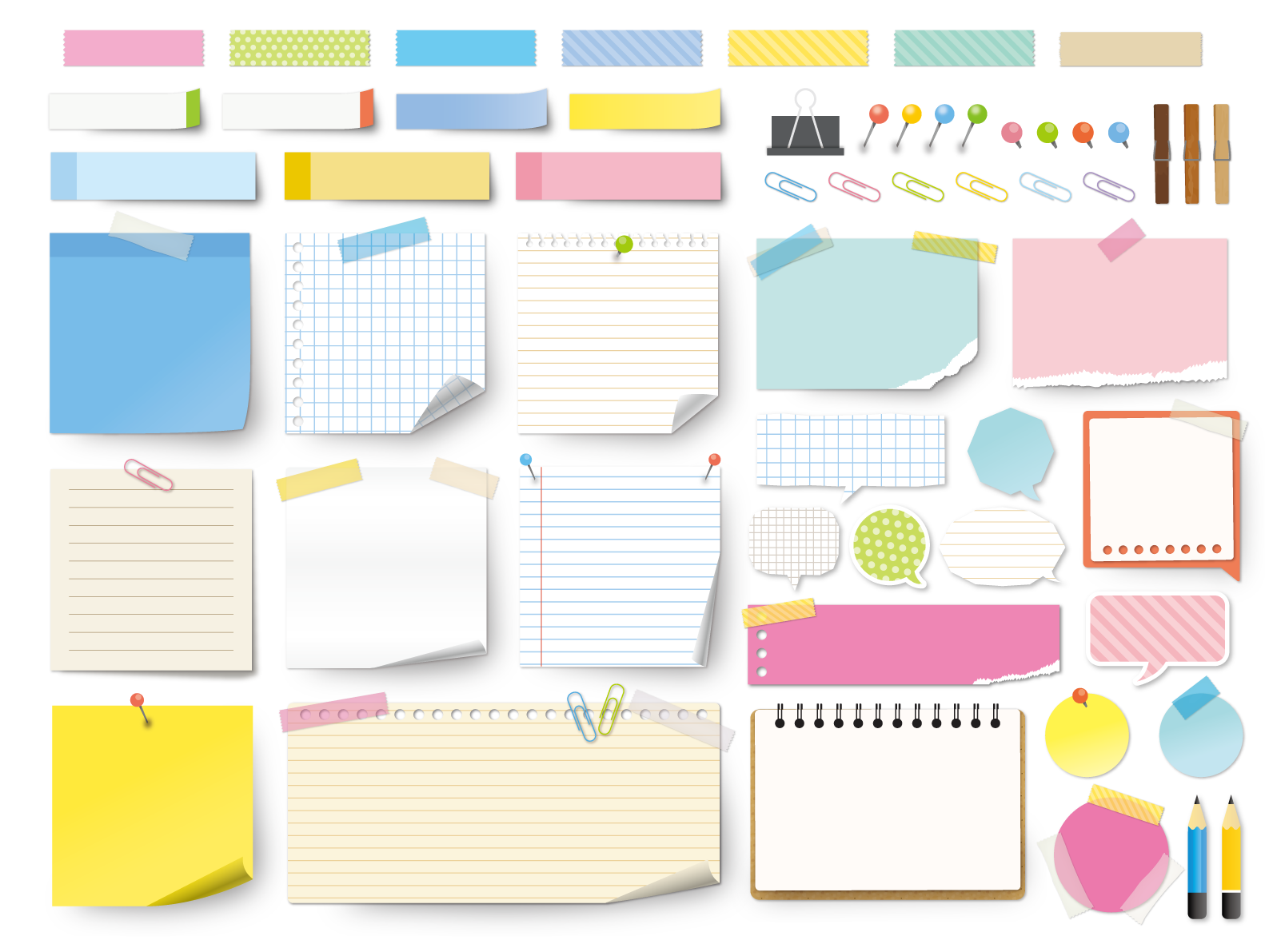 ➋ コンセント周りのホコリが原因となった火災

　 　　コンセント周りにたまったホコリが湿気を吸収して漏電、
　　　 プラグ刃間の絶縁樹脂表面が炭化して、トラックが生成された。
➋
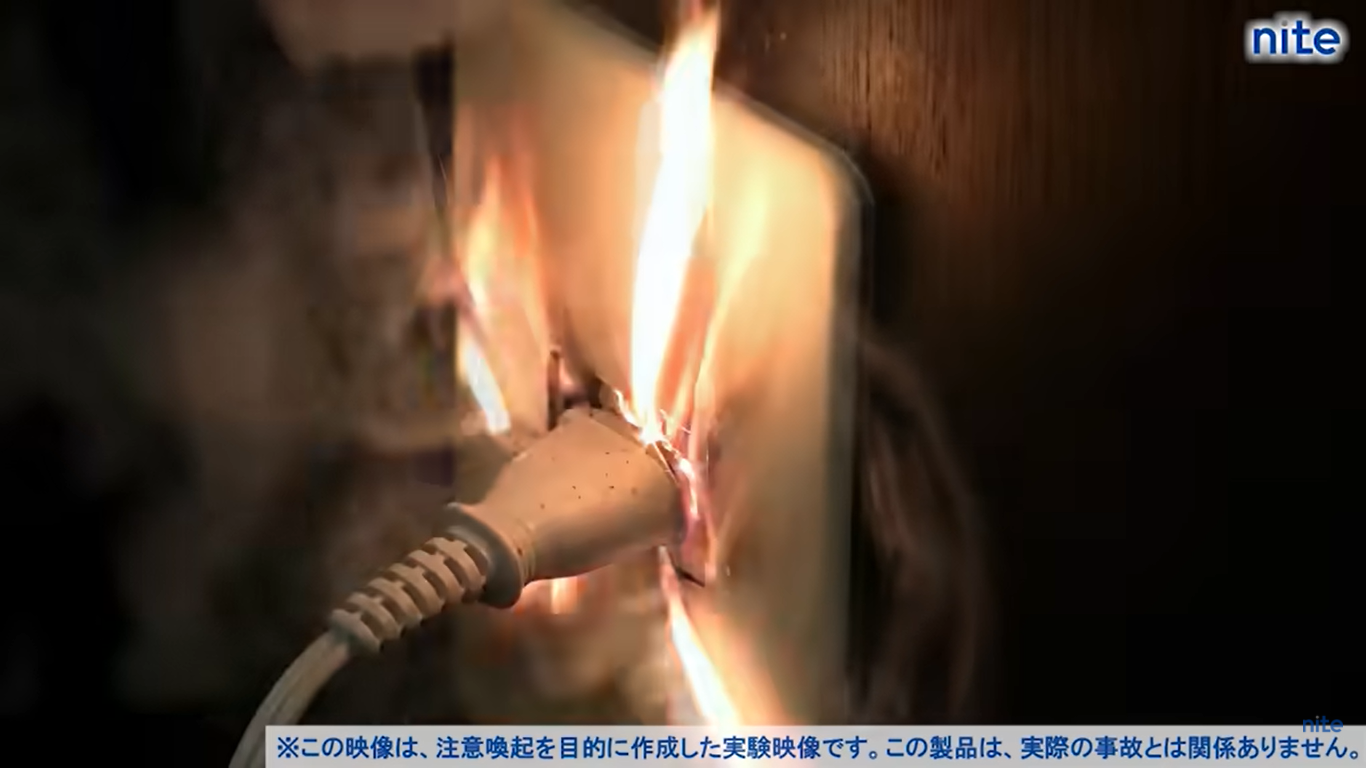 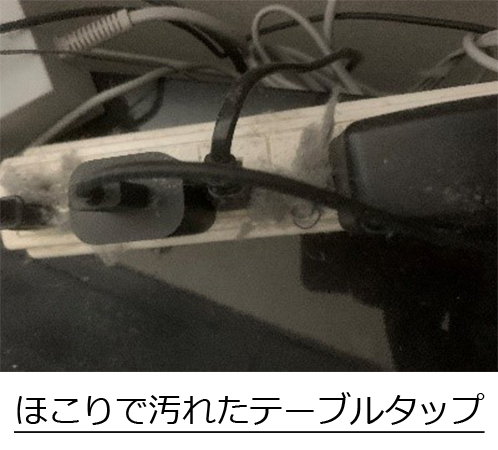 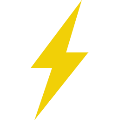 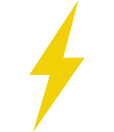 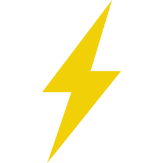 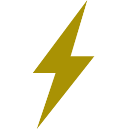 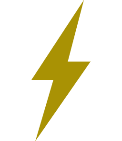 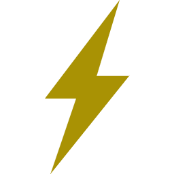